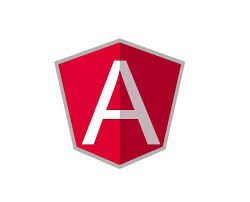 Angular – Input/Output
Henrik Høltzer / Webprogramming 2017Source: angular.io
Input & Output
Component interaction

Passing data from parent to child using: @Input( ) and property-bindingPassing data from child to parent using: @Output( ) , EventEmitter and event-binding(The parent listens for child event)
Parent to child - @Input()
ChildComponent
ParentComponent
parentProperty : T
@Input( ) childProperty : T
<child-component [childProperty] = ”parentProperty”><child…..
<p> {{childProperty }} </p>
Property-binding in parents html:
[childProperty] = ”parentProperty”
Child to parent - @Output()
ChildComponent
ParentComponent
parentProperty : T
@Output( ) eventEmitter = new EventEmitter<T>()
eventHandler (fromChild : T) {this. parentProperty=fromChild;}
someMethod(value : T ){this.eventEmitter.emit(value)}
<p> (someEvent)=”someMethod(‘someValue’)” </p>
<child-component (eventEmitter) = ”eventHandler($event)” ><child…..
Event-binding in parents html in the child-selector:
(eventEmitter) = ”eventHandler($event)”
Event-binding in child html:
(someEvent)=”someMethod(‘someValue’)”
@Input() - @Output()
Don’t forget the imports !
import { Component, Output, EventEmitter } from '@angular/core';
import { Component, Input } from '@angular/core';